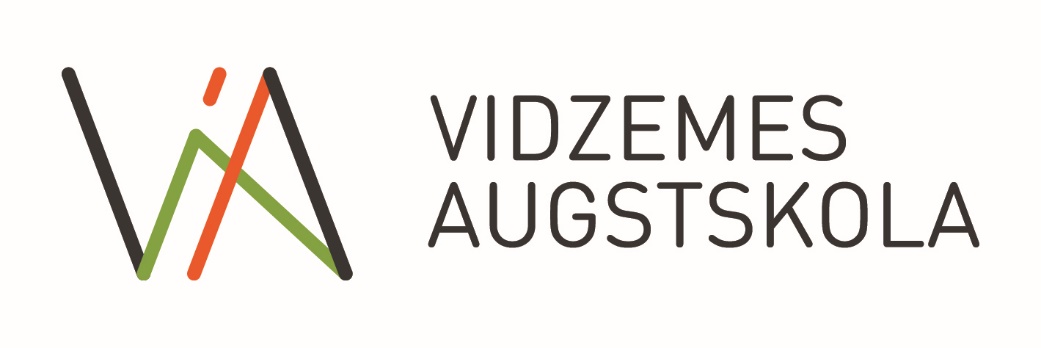 VIDZEMES AUGSTSKOLAS
11. STUDENTU PĒTNIECISKO DARBU KONFERENCE
Piektdien, 2017. gada 24. novembrī
9:00 – 14:00
Valmierā, Cēsu ielā 4

DIENAS KĀRTĪBA
Sekcija TŪRISMS UN ATPŪTA, C304 + C305
Sekciju vada: P/a „Cēsu Kultūras un Tūrisma centrs” nodaļas „Cēsu Tūrisma attīstības un informācijas centrs” vadītāja Andra Magone,
Vidzemes plānošanas reģiona, Vidzemes uzņēmējdarbības centra tūrisma eksperte Ilze Liepa
ViA 11. STUDENTU PĒTNIECISKO DARBU KONFERENCE
Sekcija KOMUNIKĀCIJA, PĀRVALDĪBA, IZGLĪTĪBA, C129 
Sekciju vada: ViA Sociālo zinātņu fakultātes asociētā profesore Feliciana Rajevska,
ViA Sociālo zinātņu fakultātes docents Jānis Buholcs
ViA 11. STUDENTU PĒTNIECISKO DARBU KONFERENCE
Sekcija KOMUNIKĀCIJA, PĀRVALDĪBA, IZGLĪTĪBA, C129
ViA 11. STUDENTU PĒTNIECISKO DARBU KONFERENCE
Sekcija INŽENIERZINĀTNES, C229 
Sekciju vada: ViA docents, Inženierzinātņu fakultātes pētnieks Valdis Zaķis
ViA Inženierzinātņu fakultātes pētniece Jana Simanovska
ViA 11. STUDENTU PĒTNIECISKO DARBU KONFERENCE
Sekcija INŽENIERZINĀTNES, C229
ViA 11. STUDENTU PĒTNIECISKO DARBU KONFERENCE